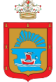 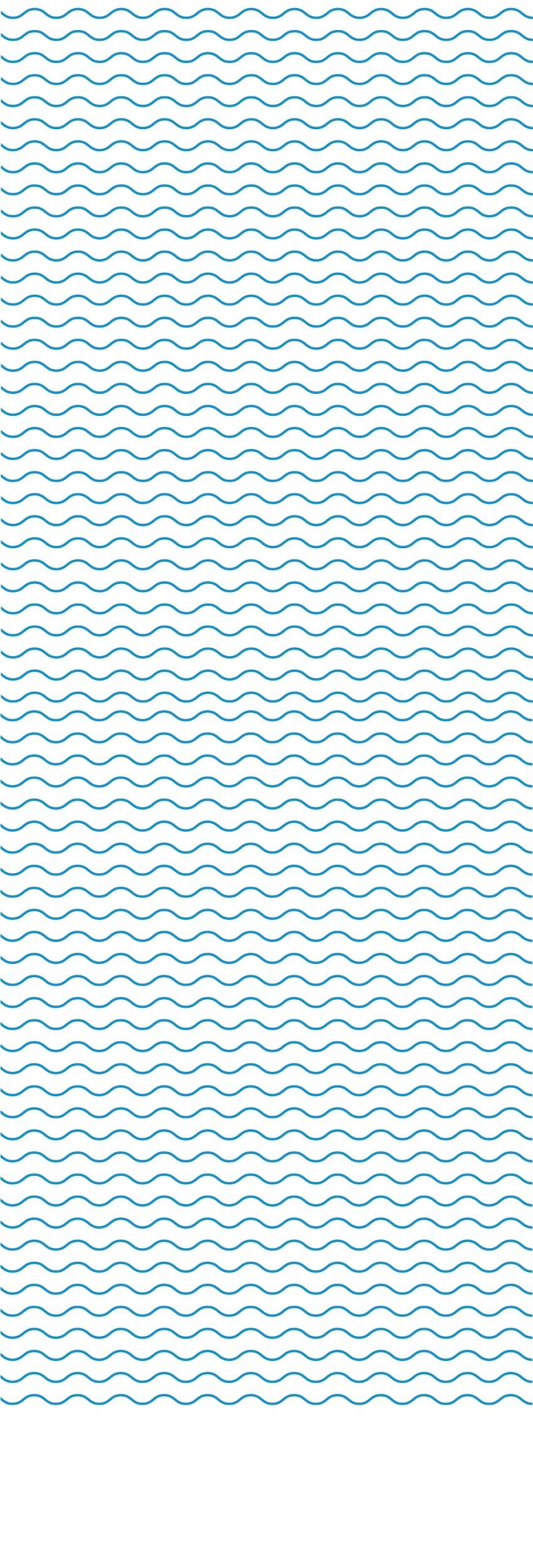 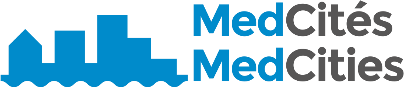 Initiatives locales pour le développement économique et la promotion du territoire dans la Méditerranée : le cas de l’emploi et de la culture
 
Séminaire annuel MedCités 2024

Tanger (Maroc) et en ligne 
27 novembre 2024, 9 :00 – 13 :30
Dans le cadre du projet TT- Emploi :
Avec le soutien de :
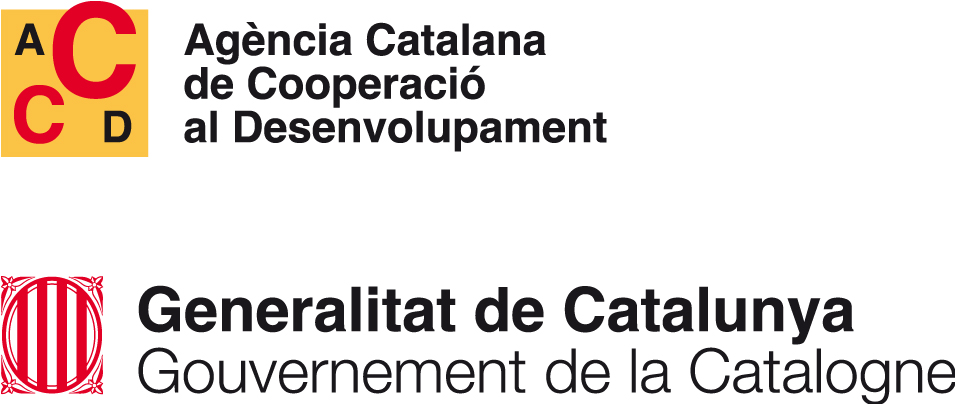 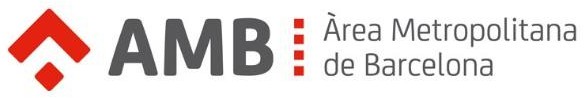 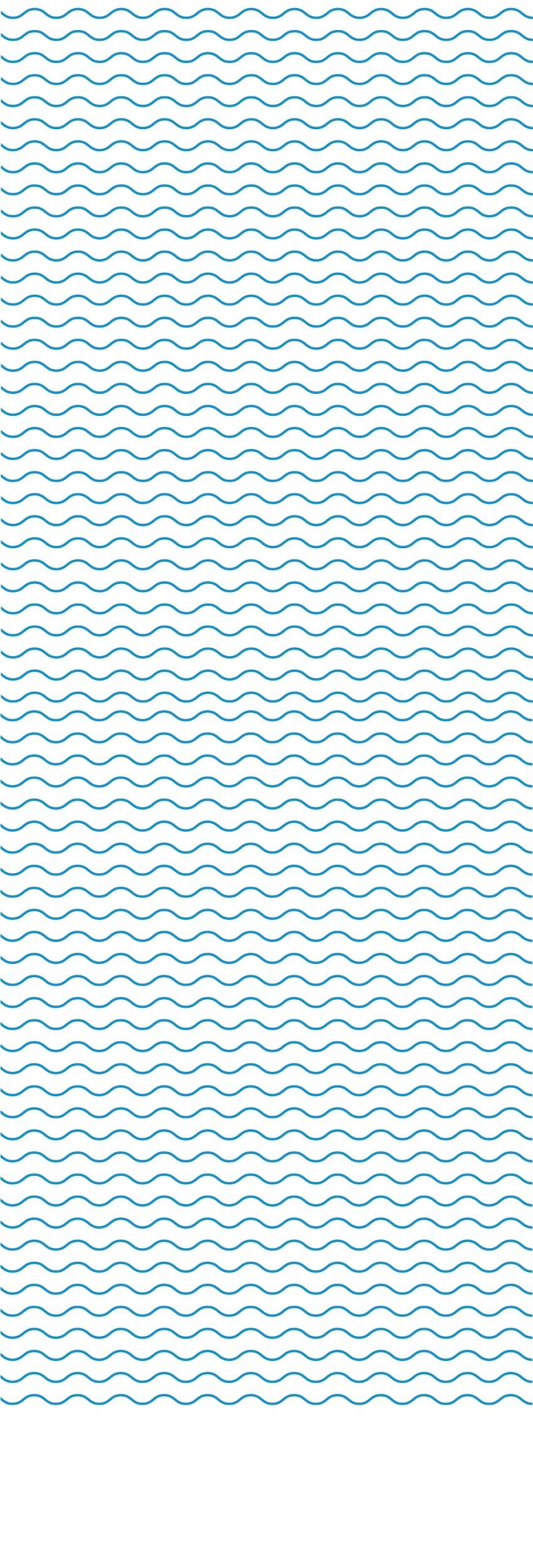 9 :00 – 9 :30 Bienvenue institutionnelle
 
M. Mounir Lymouri, président du Conseil communal de Tanger
Mme. Habiba El Mouali, représentante du Gouvernement de Catalogne en Afrique du Nord 
Mme. Clare Hart, vice-présidente de Montpellier Méditerranée Métropole représentant la présidence de MedCités
[Speaker Notes: Contexte politique et gouvernance : Quel est le rôle des municipalités dans les politiques de l’emploi dans votre pays ? Quelles sont leurs compétences ? Expliquez brièvement la structure de gouvernance (niveaux local, régional et national), les politiques pertinentes et les éventuels cadres réglementaires en matière d’emploi.]
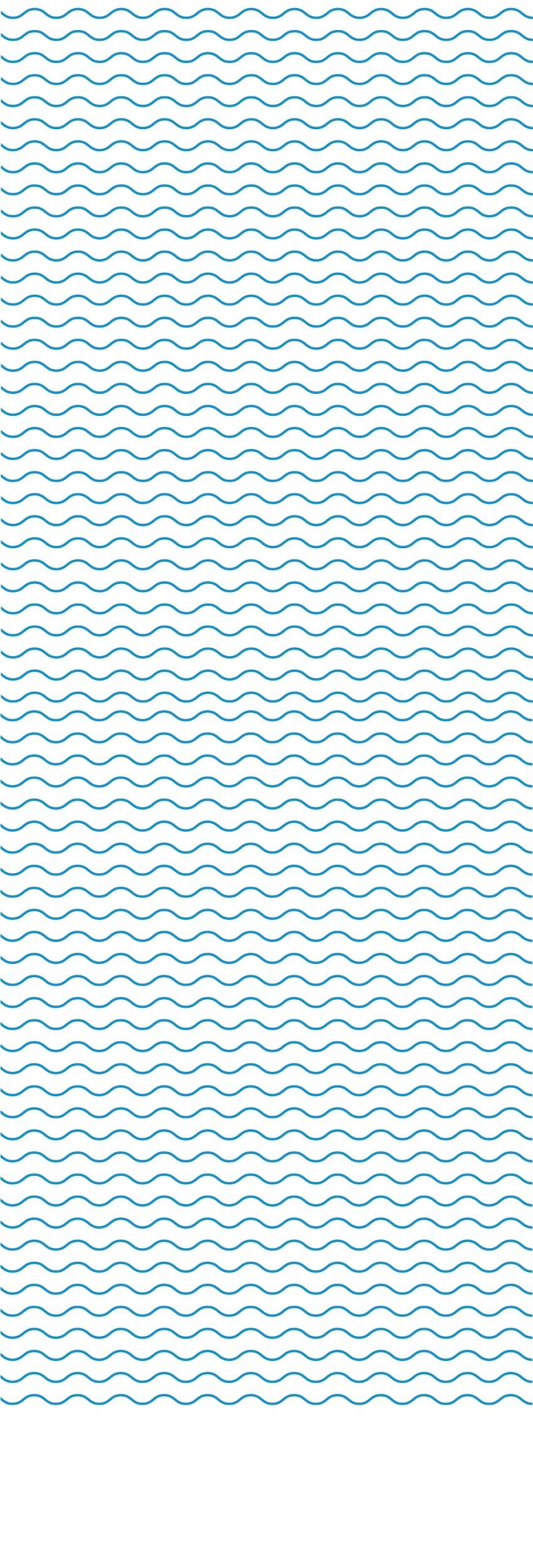 9 :30 – 11 :00

Session 1: Les municipalités comme promoteurs de l’employabilité et la gouvernance locale de l’emploi
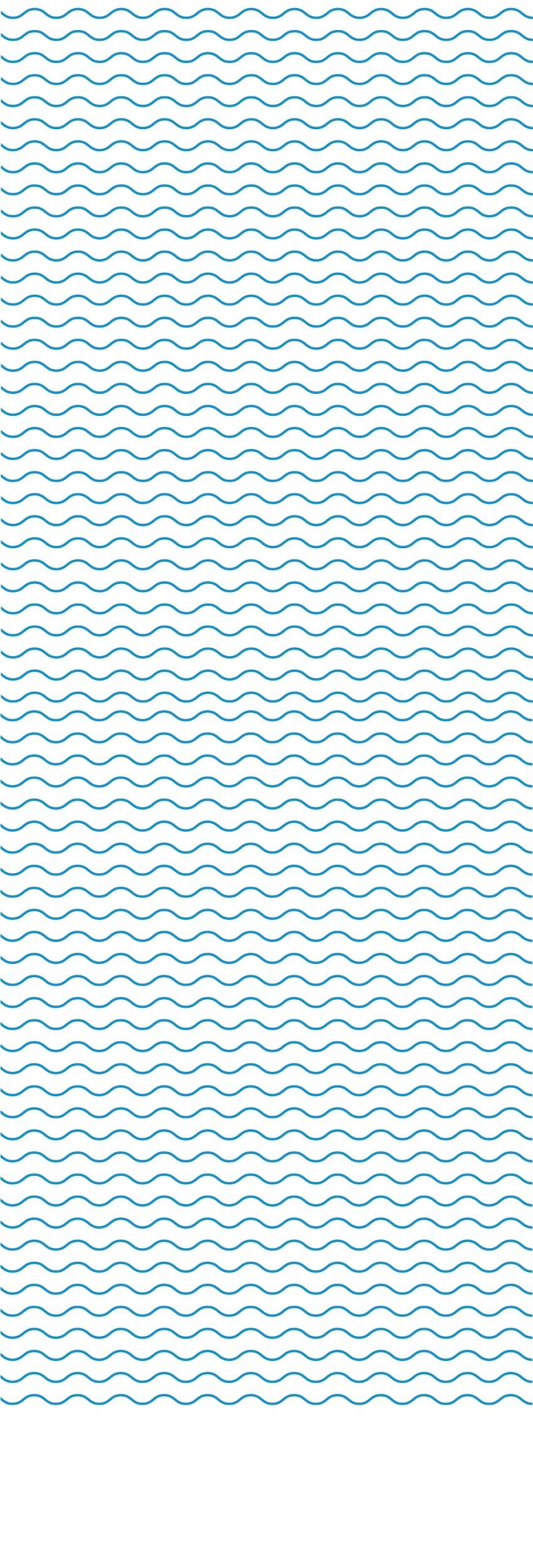 9:30 – 10 :00 L’expérience pilote du projet TT-Emploi en matière de gouvernance local de l’emploi et promotion de l’employabilité à Tanger et Tétouan
 
M. Josep Canals, Secrétaire General, MedCités 
Mme Laila Tiguite, Vice-présidente de la commune de Tanger 
M. Nassar Fakih Lanjri, Premier vice-président de la commune de Tétouan
[Speaker Notes: Potentiel de réplication/mise à l'échelle/intégration : Évaluer le potentiel de réplication de l'initiative dans d'autres municipalités de la région méditerranéenne ou de régions similaires. Mettre en évidence les facteurs qui contribuent à la scalabilité.]
10 :00 – 11 :15 Initiatives méditerranées pour la promotion de l’employabilité et l’insertion des jeunes au marché du travail 

Plan d'emploi des jeunes de qualité à Barcelone 2024-2030 : la stratégie de la ville contre le chômage et la précarité de l'emploi des jeunes. M. Javier Rodriguez, Commissaire aux politiques de l'enfance, de l'adolescence, de la jeunesse et de la LGTBI, Municipalité de Barcelone.
Insertion socioprofessionnelle des jeunes : le rôle de la municipalité et le cas du réseau des écoles de deuxième chance (E2C) à Marseille. Mme. Yamina Boulkerara, Responsable de la Mission Méditerranée et Mme. Lila Somé, Directrice de l'Ecole de la deuxième chance, Ville de Marseille.
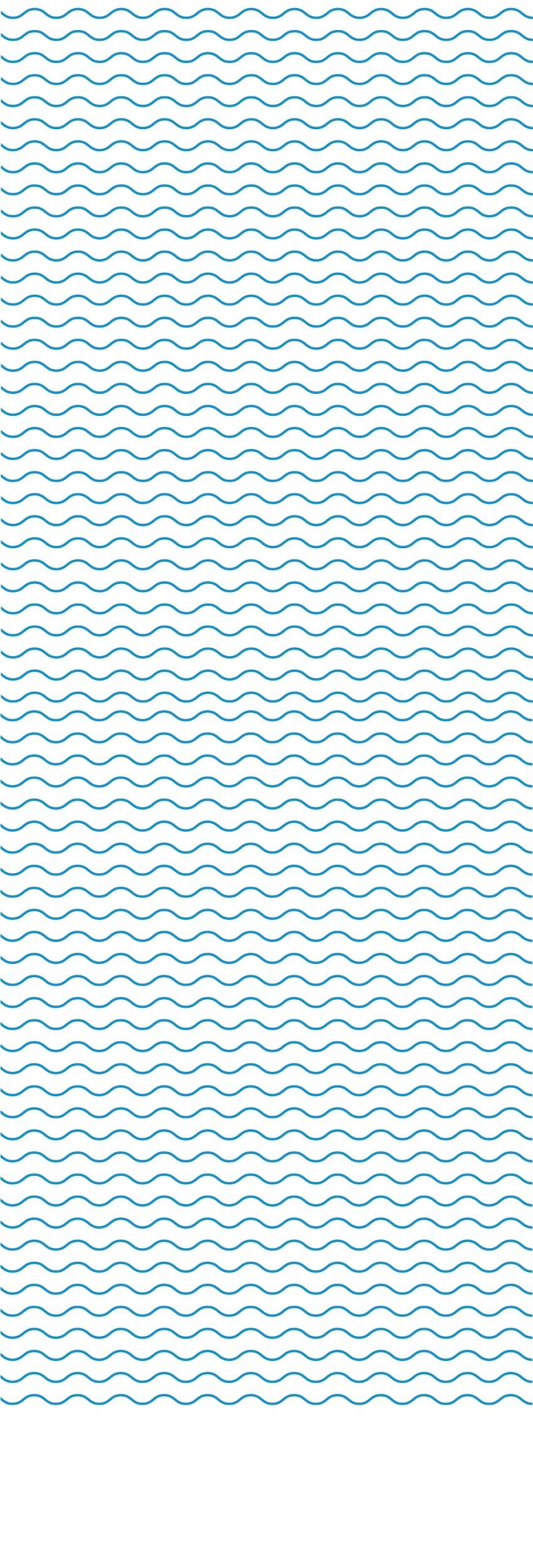 [Speaker Notes: Potentiel de réplication/mise à l'échelle/intégration : Évaluer le potentiel de réplication de l'initiative dans d'autres municipalités de la région méditerranéenne ou de régions similaires. Mettre en évidence les facteurs qui contribuent à la scalabilité.]
10 :00 – 11 :15 Initiatives méditerranées pour la promotion de l’employabilité et l’insertion des jeunes au marché du travail 

Les initiatives de Zarqa visant à promouvoir l’employabilité et les compétences entrepreneuriales des jeunes, avec un accent particulier sur les réfugiés et les migrants. M. Emad Almomani, Maire de Zarqa. 
La stratégie de Larnaca pour lutter contre le chômage des jeunes et dynamiser son économie bleue. M. Andreas Karakatsanis, Conseiller municipal, Larnaca.
Meslek Fabrikasi (Vocational Factory): creating employment in Izmir through vocational training programs. Mme. Ece Güran, Unité de développement et de soutien à l'emploi de la municipalité métropolitaine d'Izmir.
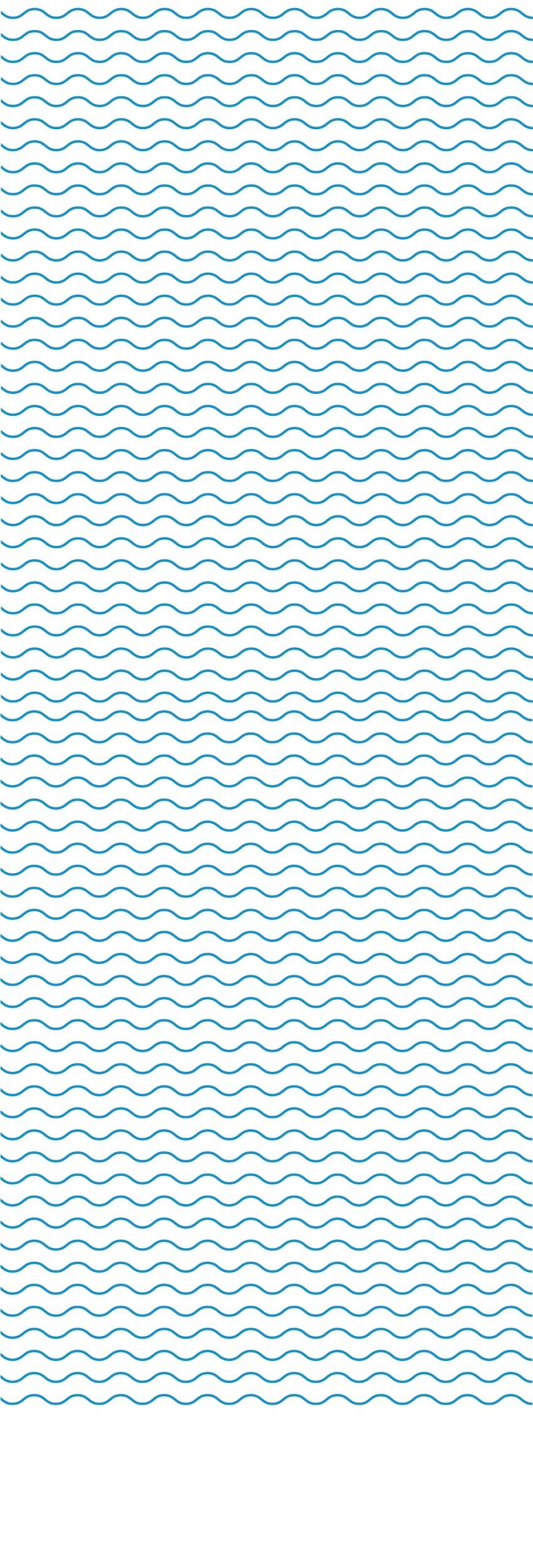 [Speaker Notes: Potentiel de réplication/mise à l'échelle/intégration : Évaluer le potentiel de réplication de l'initiative dans d'autres municipalités de la région méditerranéenne ou de régions similaires. Mettre en évidence les facteurs qui contribuent à la scalabilité.]
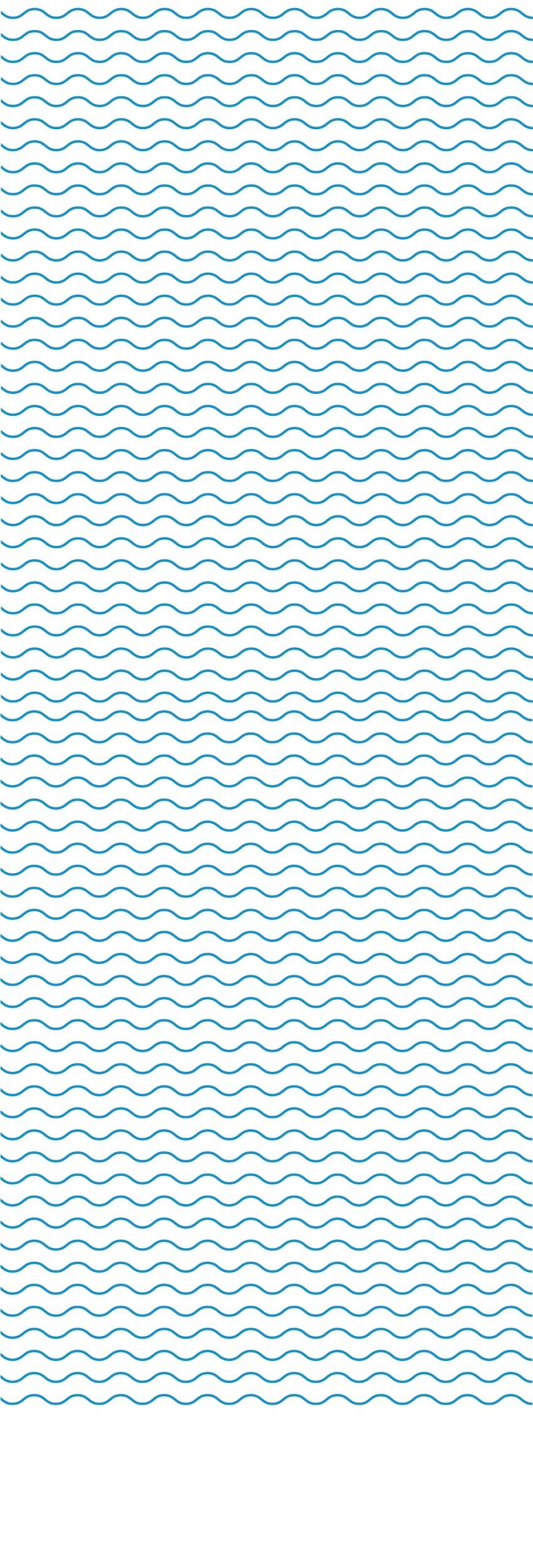 11 :15 – 11 :45

Pause-café
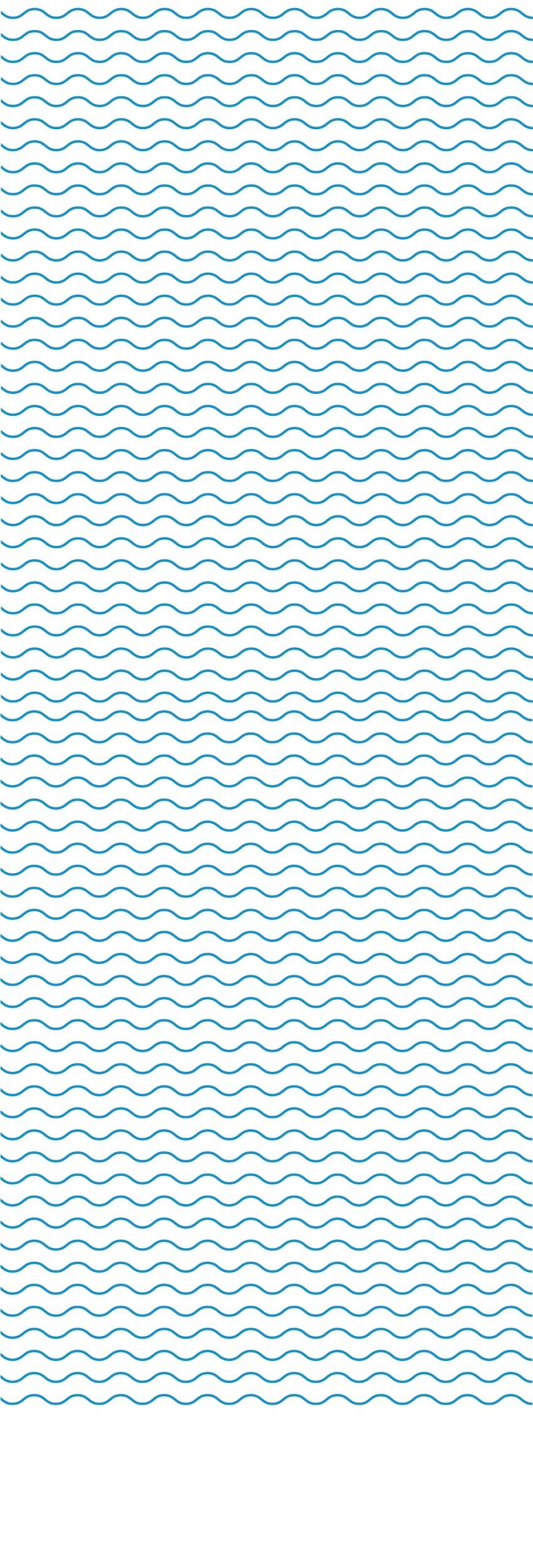 11 :45 – 13 :15 Session 2: Le rôle des municipalités dans la promotion de la culture comme vecteur de développement du territoire
Tanger : diplomatie culturelle et le tourisme des grands évènements pour l’attractivité territoriale. M. Abderrahim Zebbakh, responsable de la coopération internationale et de la communication du cabinet du Président de la Mairie de Tanger. 
Préservation et promotion du patrimoine culturel : le cas de Madaba. Mr. Aref Alrawjeeh, Maire du Grand Madaba.
Cité Créative : La promotion des industries culturelles et créatives à Montpellier. Mme. Clare Hart, vice-présidente de Montpellier Méditerranée Métropole.
[Speaker Notes: Potentiel de réplication/mise à l'échelle/intégration : Évaluer le potentiel de réplication de l'initiative dans d'autres municipalités de la région méditerranéenne ou de régions similaires. Mettre en évidence les facteurs qui contribuent à la scalabilité.]
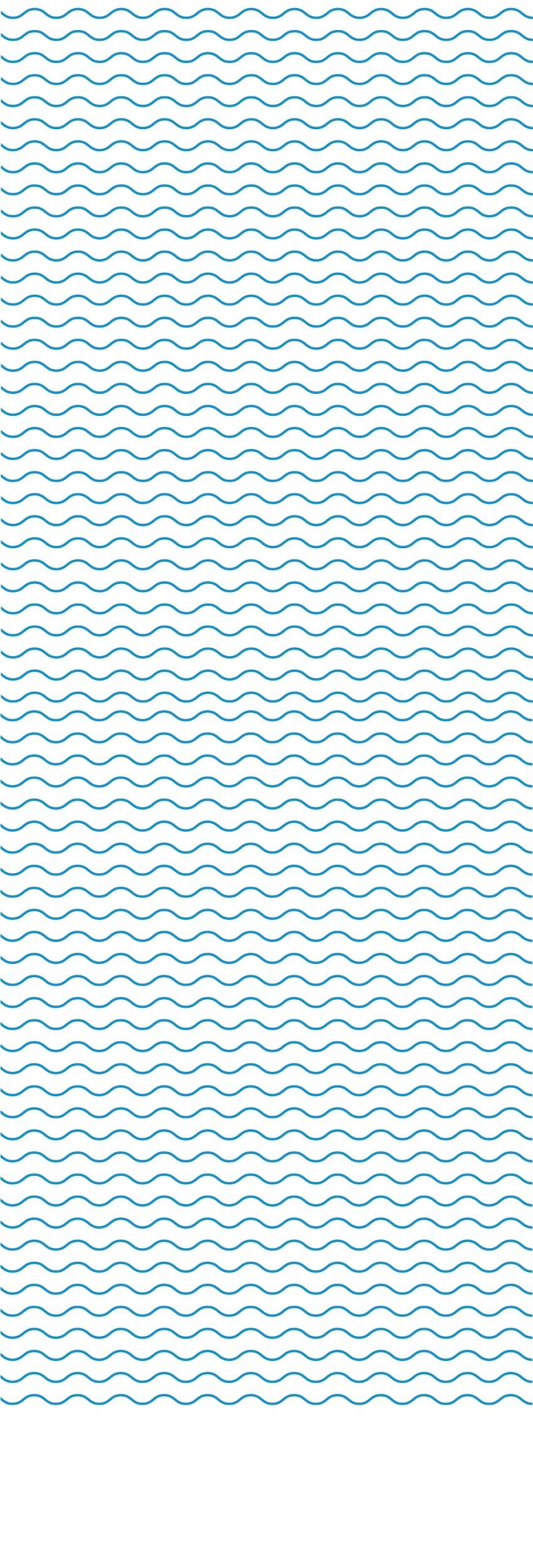 11 :45 – 13 :15 Session 2: Le rôle des municipalités dans la promotion de la culture comme vecteur de développement du territoire
Antalya : La promotion de la culture comme élément clé de la stratégie touristique de la ville : M. Osman Ayık, Conseiller touristique auprès du maire, municipalité d'Antalya.
Tirana (et Alexandrie) Capitale méditerranéenne de la culture et du dialogue 2025: la diplomatie culturelle et les opportunités pour le territoire. M. Genci Kojdheli, Directeur général de l’intégration, de la planification stratégique et du développement économique de la municipalité de Tirana (enligne)
[Speaker Notes: Potentiel de réplication/mise à l'échelle/intégration : Évaluer le potentiel de réplication de l'initiative dans d'autres municipalités de la région méditerranéenne ou de régions similaires. Mettre en évidence les facteurs qui contribuent à la scalabilité.]
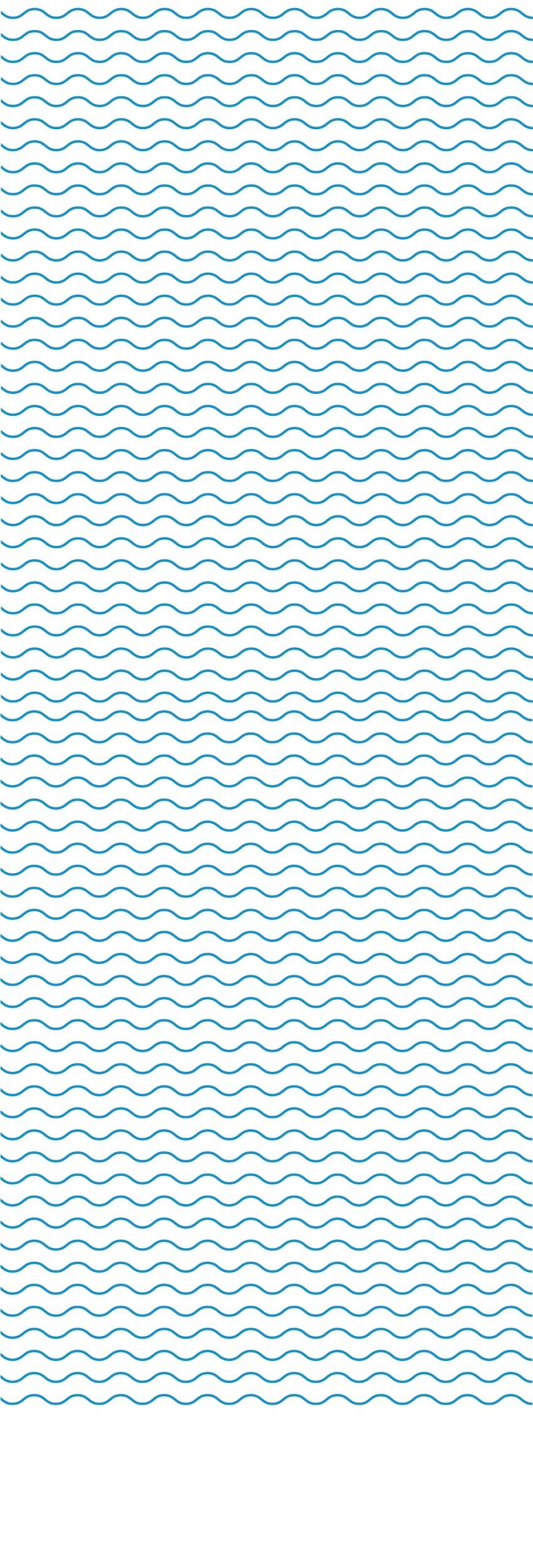 13 :15 – 13 :30 Conclusions

•	M. Josep Canals, secrétaire générale de MedCités
[Speaker Notes: Contexte politique et gouvernance : Quel est le rôle des municipalités dans les politiques de l’emploi dans votre pays ? Quelles sont leurs compétences ? Expliquez brièvement la structure de gouvernance (niveaux local, régional et national), les politiques pertinentes et les éventuels cadres réglementaires en matière d’emploi.]
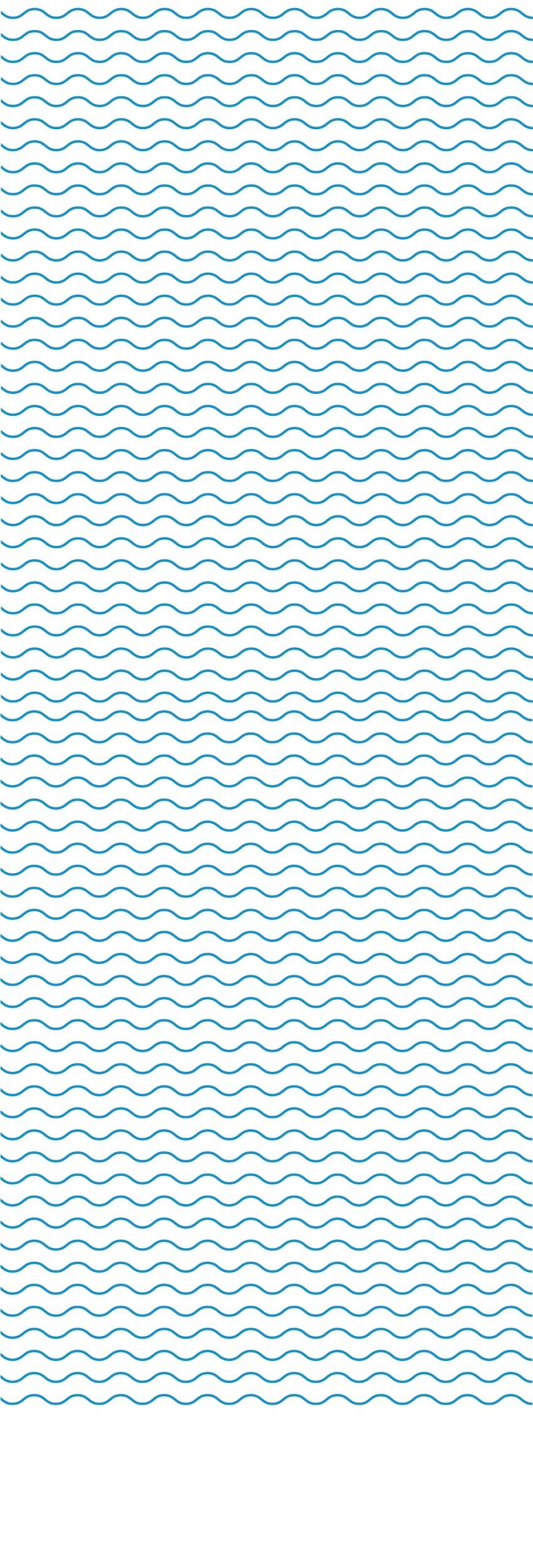 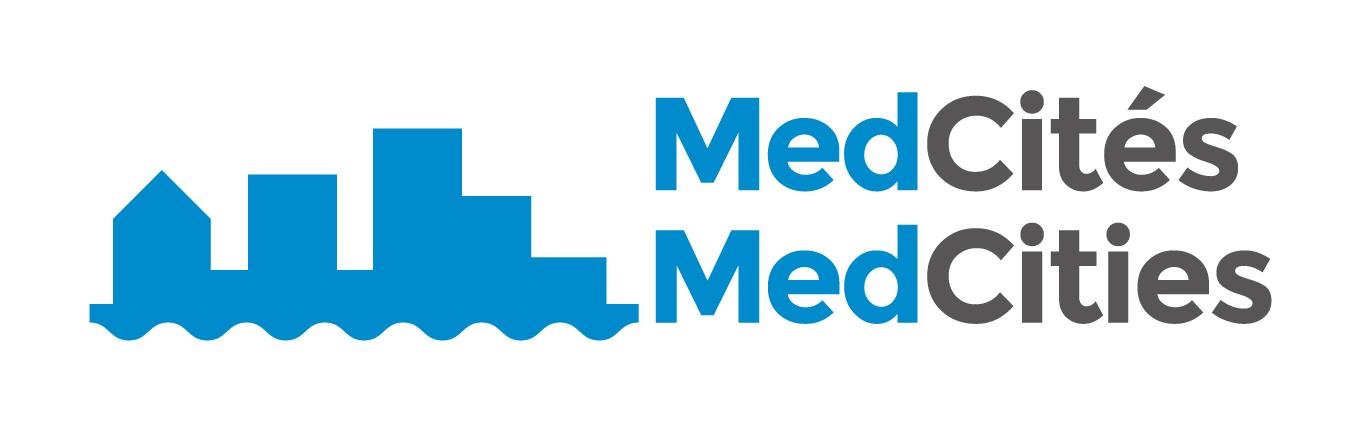 Merci!
Merci!
شُكْراً
Merci!
contact@medcities.org
www.medcities.org